FORMATION
MAINTENANCE DES PERIMETRES IRRIGUÈS
LA MAINTENANCE QUOTIDIENNE
MAINTENANCE QUOTIDIENNE
DU ou DES DEVERSOIR
1
FORMATION
MAINTENANCE DES PERIMETRES IRRIGUÈS
LA MAINTENANCE QUOTIDIENNE
MAINTENANCE QUOTIDIENNE
DU ou DES DEVERSOIR
DEVERSOIR STATIQUE
2
FICHE D’ETAT DE OU DES DEVERSOIRS
A remplir si vous constatez des dégâts par rapport aux visites précédentes :
Date de la visite :   JJ / MM : AAAA		Nom de la personne :…………………………
Le type d’ouvrage :………………………………………………………….(Statique, automatique, mixte, etc.)
Position GPS :      X : …………………………….            Y : …………………………………..
Déversoir du réservoir
Etat général du déversoir statique :
Enrochement aval ?.....................................................................................................
Béton de l’ouvrage?....................................................................................................		Perrés ?......................................................................................................................
Murs en aile ?.............................................. Remblais ?..............................................
Affouillement ?             O/N    Importance ?..................................................................
Etat général du déversoir automatique :
Enrochement aval ?.................................................... Béton de l’ouvrage?...........................................
Perrés ?......................................................................................................................
Murs en aile ?.............................................. Remblais ?..............................................
Affouillement ?             O/N    Importance ?..................................................................	Portes ?………………………………………………………………………………………
Câbles de rappel ?………………………………………………………………………….
Etat général du déversoir mixte :
Enrochement aval ?.....................................................................................................
Béton de l’ouvrage?....................................................................................................
Perrés ?......................................................................................................................
Murs en aile ?.............................................. Remblais ?..............................................
Portes ?………………………………………………………………………………………
Affouillement ?             O/N    Importance ?..................................................................
Etat général de l’interface ouvrage – digue :……………………………………………………………
Commentaires généraux sur le déversoir :
3
FORMATION
MAINTENANCE DES PERIMETRES IRRIGUÈS
LA MAINTENANCE QUOTIDIENNE
La maintenance journalière du ou des déversoirs

Elle consiste principalement au nettoyage des végétaux tels que jacinthes d’eau, ou autres qui sont stockés en amont et sur le déversoir.

De vérifier quotidiennement l’état général du ou des déversoirs.

De sceller les perrés qui  sont descellées.
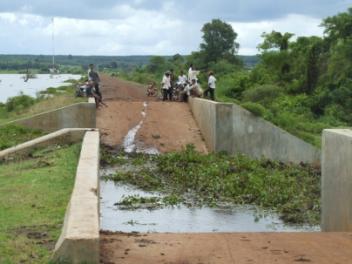 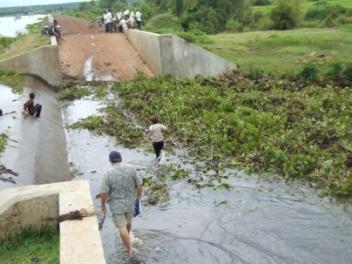 4
Amoncellement de jacinthes d’eau à Cheam Tahem  (Kg Cham)
FORMATION
MAINTENANCE DES PERIMETRES IRRIGUÈS
LA MAINTENANCE QUOTIDIENNE
MAINTENANCE QUOTIDIENNE
DU ou DES DEVERSOIR
DEVERSOIR AUTOMATIQUES
5
FORMATION
MAINTENANCE DES PERIMETRES IRRIGUÈS
LA MAINTENANCE QUOTIDIENNE
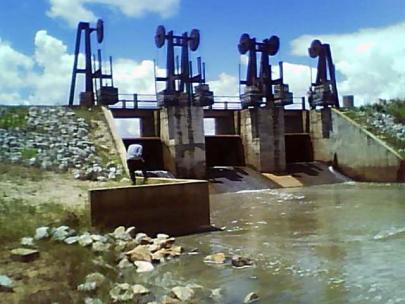 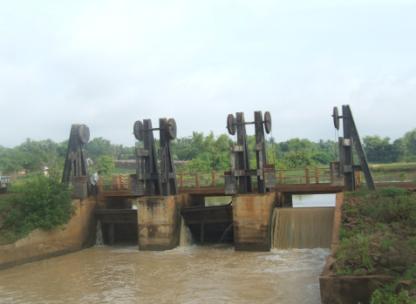 Déversoir automatique de Boeung Nimul
Déversoir automatique de Chitoc hors d’usage
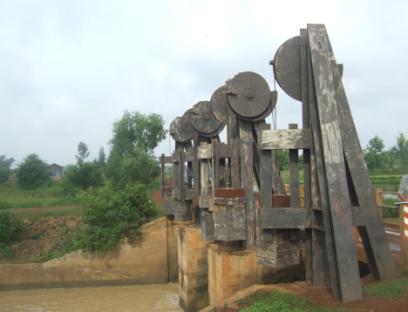 Déversoir automatique de Chitoc hors d’usage
Déversoir automatique de Chitoc hors d’usage
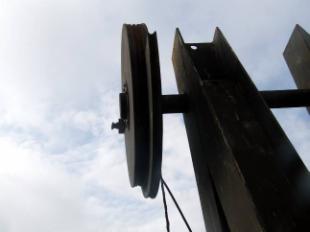 6
FICHE D’ETAT DE OU DES DEVERSOIRSAUTOMATIQUES
A remplir si vous constatez des dégâts par rapport aux visites précédentes :
Date de la visite :   JJ / MM : AAAA		Nom de la personne :…………………………
Le type d’ouvrage :……………………………………………………….(Statique, automatique, mixte, etc.)
Position GPS :      X : …………………………….            Y : …………………………………..
Déversoir du réservoir
Etat général du déversoir statique :
Enrochement aval ?.....................................................................................................
Béton de l’ouvrage?.......................................Perrés ?.................................................
Murs en aile ?.............................................. Remblais ?..............................................
Affouillement ?             O/N    Importance ?..................................................................
Etat général du déversoir automatique :
Enrochement aval ?.....................................................................................................
Béton de l’ouvrage?....................................................................................................
Perrés ?......................................................................................................................
Murs en aile ?.............................................. Remblais ?..............................................
Affouillement ?             O/N    Importance ?..................................................................	Portes ?………………………………………………………………………………………
Câbles de rappel ?………………………………………………………………………….
Etat général du déversoir mixte :
Enrochement aval ?.....................................................................................................
Béton de l’ouvrage?....................................................................................................	Perrés ?......................................................................................................................
Murs en aile ?.............................................. Remblais ?..............................................
Portes ?………………………………………………………………………………………
Affouillement ?             O/N    Importance ?..................................................................
Etat général de l’interface ouvrage – digue :………………………………………………
Commentaires généraux sur le déversoir :
7
FORMATION
MAINTENANCE DES PERIMETRES IRRIGUÈS
LA MAINTENANCE QUOTIDIENNE
La maintenance journalière des déversoirs automatiques

Le principe de fonctionnement de ces déversoirs automatiques est basé principalement sur la poussée de l’eau sur des portes basculantes équipées de poids de rappel. Le système est très valable mais demande une certaine technicité pour y réaliser la maintenance.

Plusieurs points sont à suivre de très près quotidiennement:

	a- L’état des câbles de rappel des portes (effilochage et rupture),
	b- Le graissage régulier de ces câbles et des poulies,
	c- Le nettoyage des siège des portes (bois flottants ou pierres)
	d- Les joints de caoutchouc des portes,
	e- L’état des poulies des câbles
	 f- Contrôle de la structure en béton armé
	Etc.
Poulies des câbles
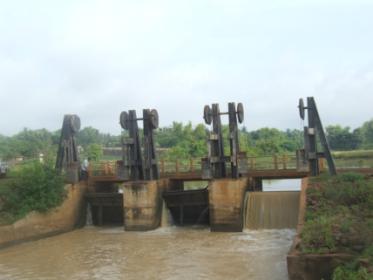 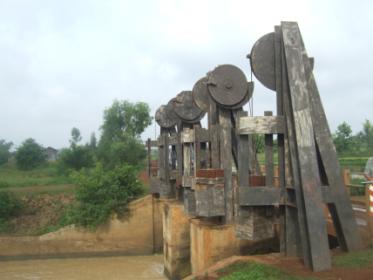 Sièges des portes
Câbles de rappel
Poids de rappel
8
FORMATION
MAINTENANCE DES PERIMETRES IRRIGUÈS
LA MAINTENANCE QUOTIDIENNE
MAINTENANCE QUOTIDIENNE
DU ou DES RESEAUX
9
FORMATION
MAINTENANCE DES PERIMETRES IRRIGUÈS
LA MAINTENANCE QUOTIDIENNE
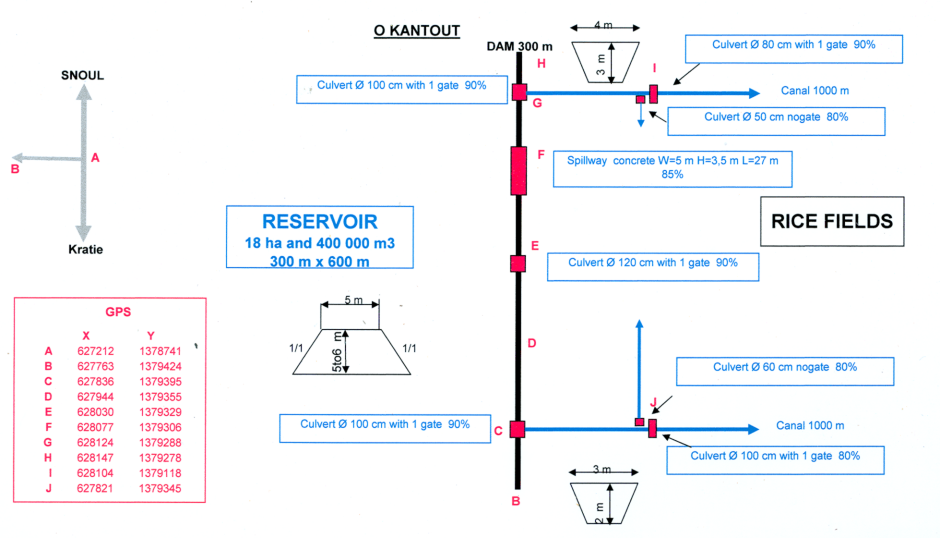 10
FORMATION
MAINTENANCE DES PERIMETRES IRRIGUÈS
LA MAINTENANCE QUOTIDIENNE
La maintenance journalière du ou des réseaux

Les réseaux sont composés de plusieurs éléments distincts:

	a- Les canaux primaires, secondaires et tertiaires
	b- Les canaux de drainage primaires, secondaires et tertiaires
	c-  Les ouvrages de régulation, de tête des canaux secondaires et des drains secondaires
	d- Les ouvrages de régulation, de tête des canaux tertiaires et des drains tertiaires
	e- Les déversoirs de sécurité latéraux
	f-  Les  cavaliers des canaux primaires et secondaires
	g- Divers

Les travaux quotidiens principaux consistent comme pour les digues au maintien en bon état des cavaliers roulant en supprimant les flaches, les nids de poules et les ravines au moment de leur formation. Il est indispensable de procéder très vite à leur suppression, plus vite ils sont supprimés, moins le coût en est élevé.

La suppression des végétations pouvant gêner la circulation sur les digues, 
Le faucardage des herbes aquatique pouvant gêner l’écoulement des eaux dans les canaux,
Le scellement des pierres des perrés descellées,
Le graissage des vis de levage des portes, le graissage des crics de levage, la vérification de l’attache porte à vis,
Changement des joints défectueux,
Reprise des affouillement des murs en aile des ouvrages,
Vérification du béton,
Nettoyage des ouvrages des bois flottants ou des pierres.
Etc…
11
FORMATION
MAINTENANCE DES PERIMETRES IRRIGUÈS
LA MAINTENANCE QUOTIDIENNE
MAINTENANCE QUOTIDIENNE
DU ou DES RESEAUX
LES CANAUX
12
FICHE D’ETAT DE OU DES CANAUX

A remplir si vous constatez des dégâts par rapport aux visites précédentes :

Date de la visite :   JJ / MM /AAAA		Nom de la personne :…………………………
Le type de canal :……………………………………………………….(Canal d’irrigation ou de drainage)
Position GPS ouvrage de tête      X : …………………………….       Y : …………………………………..
Canal type………….
Etat général du canal :
Cavalier roulant s’ il y en a un ?……………………………………………………………….
Est-ce que ce cavalier est latérité ?   O/N    Longueur ? …………
Présence de nids de poule ou de flashes ?........................................................................O / N
Position :
Présence d’ornières dues aux passages de véhicules non autorisés ? ………..…………..O / N
Présence de ravines           O/N            Longueur :……………  Importance :…………………….                              
Position :
Etat des bornes limitant le passage de véhicules non autorisés ? ………………………… 
Entrée ou sortie :
Cavalier piétonnier ?.........................................................................................................
Il a-t-il des cassures de cavaliers ?         O/N   Longueur ?..............................................
Y a-t-il des obstacles qui gênent l’écoulement d’eau ?........O/N  Quel type ?.....................
		
Commentaires généraux sur le canal :
13
FORMATION
MAINTENANCE DES PERIMETRES IRRIGUÈS
LA MAINTENANCE QUOTIDIENNE
MAINTENANCE QUOTIDIENNE
DU ou DES RESEAUX
LES OUVRAGES
14
FORMATION
MAINTENANCE DES PERIMETRES IRRIGUÈS
LA MAINTENANCE QUOTIDIENNE
MAINTENANCE QUOTIDIENNE
DES OUVRAGES
PORTES, VIS et CRICS DE LEVAGE
15
FICHE D’ETAT DES OUVRAGES
A remplir si vous constatez des dégâts par rapport aux visites précédentes :
Date de la visite :   JJ / MM / AAAA			Nom de la personne :…………………………
Le type d’ouvrage :…………………………………………………………..(Ouvrage vanné, busé, déversoir, etc.)
N° ou position GPS : ……………………………………………………..
Ouvrages vannés (Nombre de portes)
Etat général du béton de structure :………………………………………………………………………...............
Etat général des perrés amont :………………………………………………………………………………………
Etat général des perrés aval : ………………………………………………………………………………………..
Présence de flottants coincés dans l’ouvrage :……………………………………………………………………..
Etat des joints porte n° 1 …………………………… Etat des joints porte n° 2 ...………………………………..
Etat des joints porte n° 3 …………………………… Etat des joints porte n° 4 ………………………………….
Etat des joints porte n° 5 …………………………… Etat des joints porte n° 6 ...……………………………….
Etat de la vis ou crémaillère porte n° 1  			Etat de la vis ou crémaillère porte n° 2
Etat de la vis ou crémaillère porte n° 3  			Etat de la vis ou crémaillère porte n° 4
Etat de la vis ou crémaillère porte n° 5  			Etat de la vis ou crémaillère porte n° 6
Etat de l’attache porte à vis de la crémaillère :
Porte n° 1				Porte n° 2			Porte n° 3
Porte n° 4				Porte n° 5			Porte n° 6		
Etat des crics de levage (Graissage interne, fixation au béton, boulons de fixation de la platine haute et basse :
Porte n° 1				Porte n° 2			Porte n° 3
Porte n° 4				Porte n° 5			Porte n° 6		
Etat de la dalle radier :	Amont :                               Aval :                                    Intérieur : 
Etat de la dalle supérieure :
Remblai du mur en aile gauche ………………………………. Remblai du droit : ………………………………….
Remarques complémentaires : …………………………………………………………………………………………
16
FORMATION
MAINTENANCE DES PERIMETRES IRRIGUÈS
LA MAINTENANCE QUOTIDIENNE
Fréquence de maintenance pour les portes, les vis et les crics

Suite aux diverses fiches réalisées par les barragistes ou/et les personnes en charge de la police sur les digues, il est nécessaire de procéder aux travaux simples et ne demandant que peu de matériel, tel que:

	a- Graissage des vis de levage des portes et des axes des clapets,
	b- Le changement des pièces cassées ou dérobées,
	c- Le graissage des pignons de démultiplication des crics de levage,
	d- Le changement de joints défectueux,
	e- La peinture,
	f- L’attache vis de levage à porte,
	g- Mise en place de butées de fermeture de portes,
17
FORMATION
MAINTENANCE DES PERIMETRES IRRIGUÈS
LA MAINTENANCE QUOTIDIENNE
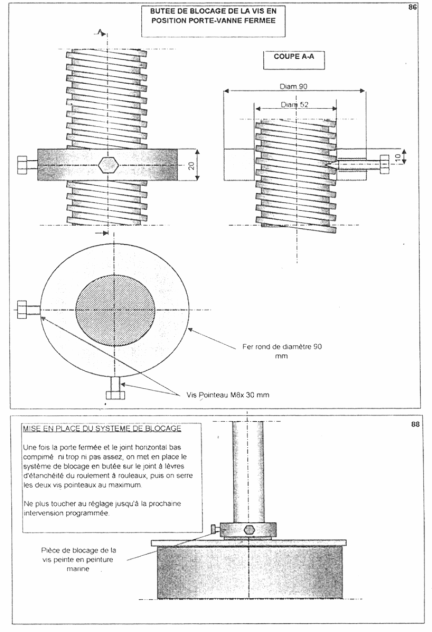 18
FORMATION
MAINTENANCE DES PERIMETRES IRRIGUÈS
LA MAINTENANCE QUOTIDIENNE
MAINTENANCE QUOTIDIENNE
DES OUVRAGES
PERRES ET BETON
19
FORMATION
MAINTENANCE DES PERIMETRES IRRIGUÈS
LA MAINTENANCE QUOTIDIENNE
Maintenance pour les perrés et le béton

Suite aux diverses fiches réalisées par les barragistes ou/et les personnes en charge de la police sur les digues, il est nécessaire de procéder aux travaux simples et ne demandant que peu de matériel, tel que:

	a- Le jointoiement des pierres (joint défectueux),
	b- Le nettoyage des branches ou bois qui peuvent gêner la fermeture de la porte,
	c- Désherbage et/ou la coupe des végétaux poussant au niveau de l’ouvrage,
	d- La vérification de l’état du béton (apparition de fissures ou d’affouillement),
Fréquence de maintenance pour les perrés et le béton
20
FORMATION
MAINTENANCE DES PERIMETRES IRRIGUÈS
LA MAINTENANCE QUOTIDIENNE
MAINTENANCE QUOTIDIENNE
DU POSTE DE POMPAGE
21
FORMATION
MAINTENANCE DES PERIMETRES IRRIGUÈS
LA MAINTENANCE QUOTIDIENNE
MAINTENANCE QUOTIDIENNE
DU POSTE DE POMPAGE
LES POMPES
22
FORMATION
MAINTENANCE DES PERIMETRES IRRIGUÈS
LA MAINTENANCE QUOTIDIENNE
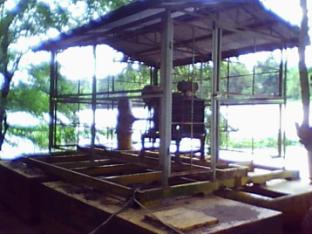 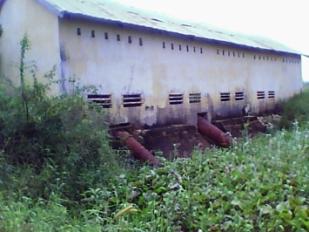 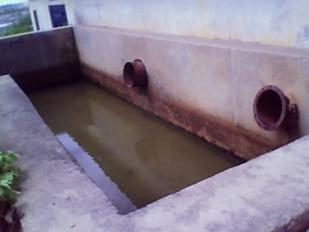 Sopha Pump bâtiment
Sopha Pump refoulement
Pompes sur ponton
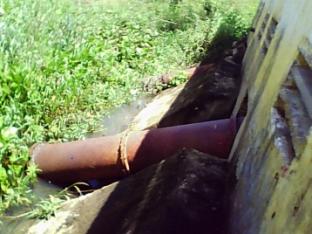 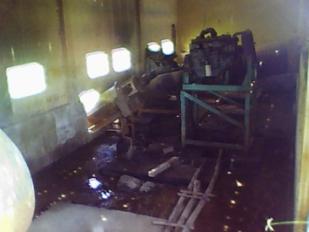 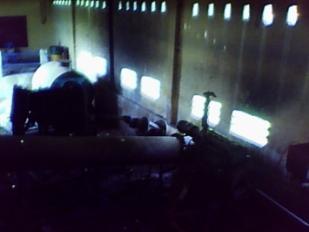 Sopha Pump aspiration
Sopha Pump pompe n°2
Sopha Pump pompe n°1
23
[Speaker Notes: onjour]
FORMATION
MAINTENANCE DES PERIMETRES IRRIGUÈS
LA MAINTENANCE QUOTIDIENNE
La maintenance journalière du poste de pompage

Un poste de pompage est  composé de plusieurs éléments distincts:

	a- Le système d’aspiration
	b- Le système de refoulement avec son bac de réception
	c-  Les pompes
	d- Les moteurs thermiques ou les génératrices électriques
	e- Divers

Les travaux quotidiens principaux consistent principalement en graissage des éléments tournant des pompes,
Au maintien des niveaux d’huile des moteurs thermiques, et réalisation des vidanges des huiles des moteurs,
Changement des filtres à huile et à diesel,
Vérifications de serrage des vis et écrous,
Nettoyage des crépines d’aspiration,
Peinture locale,
Nettoyage des flottants à l’aspiration,
Nettoyage du bac de réception au refoulement des pompes,
Maintien du niveau de mazout dans les réservoirs,
Maintien des niveaux d’eau des radiateur de refroidissement,
Contrôle et changement des courroies de transmission,
Divers,
24
FICHE D’ETAT DE OU DES POSTES DE POMPAGE
A remplir si vous constatez des dégâts par rapport aux visites précédentes :
Date de la visite :   JJ / MM /AAAA		Nom de la personne :…………………………
Le nom de la station de pompage :………………………………………………………….
Position GPS     X : …………………………….          Y : …………………………………..
Nombre de pompes :……… unités, Débit unitaire :………. m3/h, Ø aspiration :……….m
Ø refoulement :………….. m,  
Y a-t-il une crépine ?:…………… O/N
Puissance du moteur diesel n°1 : ……….. kw, moteur n° 2 :………….kw, moteur n° 3 :…………….kw
Consommation de carburant par pompe en vitesse de croisière : ………….l/h
Vitesse de rotation du moteur  en vitesse de croisière : ……….. t/s
Vitesse de rotation de la pompe  en vitesse de croisière : ……….. t/s
Fréquence des vidanges d’huile moteur :……….heures, graissage pompe :……………….. heures
Points à contrôler
Contrôle des courroies et changement : Nombre :………. Unité, Type ……….., dimension :…………. cm
Changement filtre d’huile : Nombre………. unités, 
Changement filtre à diesel : Nombre :………..unités, 
Nettoyage filtre à air : Nombre :………. unités, 
Graissage des paliers : Nombre :……… unités, 
Vidange et changement d’huile moteur : Quantité : ……… litres, Type :……….
Vérification du joint liaison pompe avec aspiration :
Vérification du joint de liaison avec refoulement :
Si possible examen de la crépine d’aspiration :
Peinture de protection de la pompe : peinture :………. Litres, 
Vérification générale du moteur diesel :
25
FORMATION
MAINTENANCE DES PERIMETRES IRRIGUÈS
LA MAINTENANCE QUOTIDIENNE
MAINTENANCE QUOTIDIENNE
DU POSTE DE POMPAGE
OUVRAGES DE DISTRIBUTION
26
FORMATION
MAINTENANCE DES PERIMETRES IRRIGUÈS
LA MAINTENANCE QUOTIDIENNE
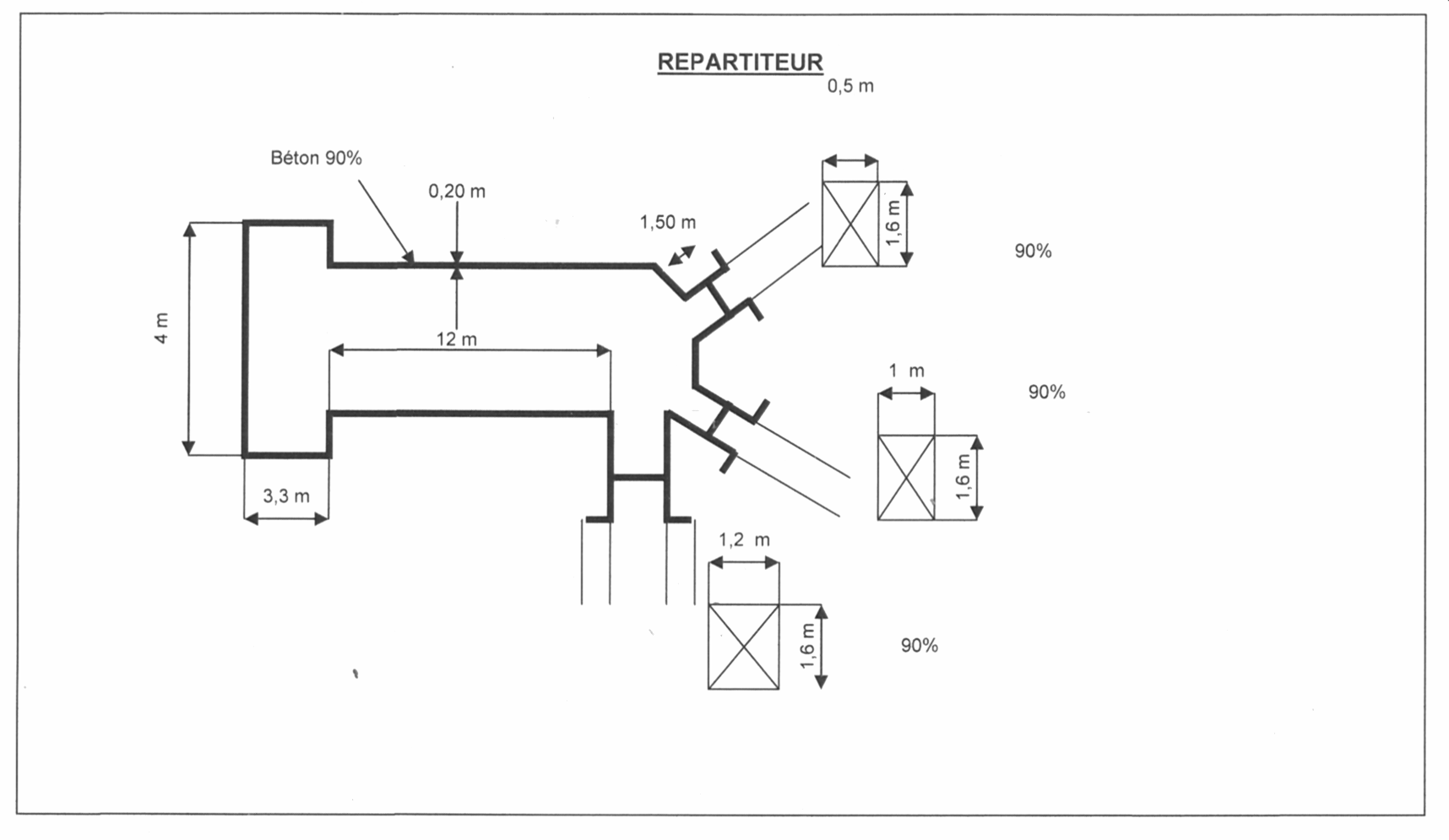 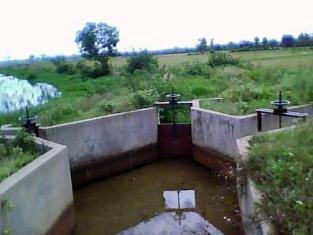 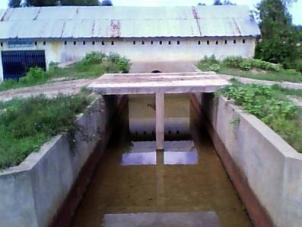 27
La maintenance journalière du répartiteur
Le répartiteur est composé de:
	a- Le système de réception des eaux au refoulement des pompes
	b- Une infrastructure en béton armé
	c-  Des portes, vis, des joints de caoutchouc et crics de levage
	d- Les canaux primaires
	e- Divers
FICHE D’ETAT DES OUVRAGES
A remplir si vous constatez des dégâts par rapport aux visites précédentes :
Date de la visite :   JJ / MM / AAAA			Nom de la personne :…………………………
Le type d’ouvrage :…………………………………………………………..(Ouvrage vanné, busé, déversoir, etc.)
N° ou position GPS : ……………………………………………………..
Ouvrages vannés (Nombre de portes)
Etat général du béton de structure : ………………………Etat général des perrés amont : ………………………
Etat général des perrés aval : …………………………………………………………………………………………….
Présence de flottants coincés dans l’ouvrage :…………………………………………………………………………
Etat des joints porte n° 1 …………………………… Etat des joints porte n° 2 ...…………………………………..
Etat des joints porte n° 3 …………………………… Etat des joints porte n° 4 …………………………………….
Etat de la vis ou crémaillère porte n° 1  		Etat de la vis ou crémaillère porte n° 2
Etat de la vis ou crémaillère porte n° 3  		Etat de la vis ou crémaillère porte n° 4
Etat de l’attache porte à vis de la crémaillère :
Porte n° 1		Porte n° 2		      Porte n° 3                            Porte n°4 	
Etat des crics de levage (Graissage interne, fixation au béton, boulons de fixation de la platine haute et basse :
Porte n° 1		Porte n° 2		Porte n° 3                           Porte n° 4		
Etat de la dalle radier :	Amont :                           		Aval :                                    Intérieur : 
Etat de la dalle supérieure :
Remblai du mur en aile gauche ………………………………. Remblai du droit : ………………………………….
Remarques complémentaires : …………………………………………………………………………………………..
28
FICHE D’ETAT DE L’OUVRAGE DE DISTRIBUTION
A remplir si vous constatez des dégâts par rapport aux visites précédentes :
Date de la visite :   JJ / MM / AAAA			Nom de la personne :…………………………
Le type d’ouvrage :…………………………………………………………..
N° ou position GPS : ……………………………………………………..
Ouvrages vannés (Nombre de portes)
Etat général du béton de structure :………………………………………………………………………...............
Etat général des perrés amont :………………………………………………………………………………………
Etat général des perrés aval : ………………………………………………………………………………………..
Présence de flottants coincés dans l’ouvrage :……………………………………………………………………..

Etat des joints porte n° 1 …………………………… Etat des joints porte n° 2 ...………………………………..
Etat des joints porte n° 3 …………………………… Etat des joints porte n° 4 ………………………………….
Etat de la vis ou crémaillère porte n° 1  			Etat de la vis ou crémaillère porte n° 2
Etat de la vis ou crémaillère porte n° 3  			Etat de la vis ou crémaillère porte n° 4

Etat de l’attache porte à vis ou crémaillère :
Porte n° 1		     Porte n° 2	         Porte n° 3                         Porte n° 4	
					
Etat des crics de levage (Graissage interne, fixation au béton, boulons de fixation de la platine haute et basse :
Porte n° 1				Porte n° 2			Porte n° 3
Porte n° 4				
		
Etat de la dalle radier :	Amont :                               Aval :                                    Intérieur : 
Etat de la dalle supérieure :
Remblai du mur en aile gauche ………………………………. Remblai du droit : ………………………………….
Remarques complémentaires : …………………………………………………………………………………………
29
FORMATION
MAINTENANCE DES PERIMETRES IRRIGUÈS
LA MAINTENANCE QUOTIDIENNE
MAINTENANCE QUOTIDIENNE
DU POSTE DE POMPAGE
LE BATIMENT
30
FORMATION
MAINTENANCE DES PERIMETRES IRRIGUÈS
LA MAINTENANCE QUOTIDIENNE
FICHE D’ETAT DE L’OUVRAGE DE DISTRIBUTION
A remplir si vous constatez des dégâts par rapport aux visites précédentes :
Date de la visite :   JJ / MM / AAAA			Nom de la personne :…………………………
Le type d’ouvrage :…………………………………………………………..
N° ou position GPS : ……………………………………………………..
Points à contrôler
Etat du toit: ………………………………………………………………………………………
Etat de la peinture des façades: ……………………………………………………………….
Etat de la peinture intérieure:…………………………………………………………………..
Etat du sol du bâtiment:…………………………………………………………………………
Etat de l’extérieur du bâtiment (Végétaux, terre, etc.):………………………………………
Etat des voies d’accès au bâtiment: …………………………………………………………..

Remarques complémentaires : …………………………………………………………………………………………
31
FORMATION
MAINTENANCE DES PERIMETRES IRRIGUÈS
LA MAINTENANCE QUOTIDIENNE
FIN
de la maintenance journalière
MERCI
32